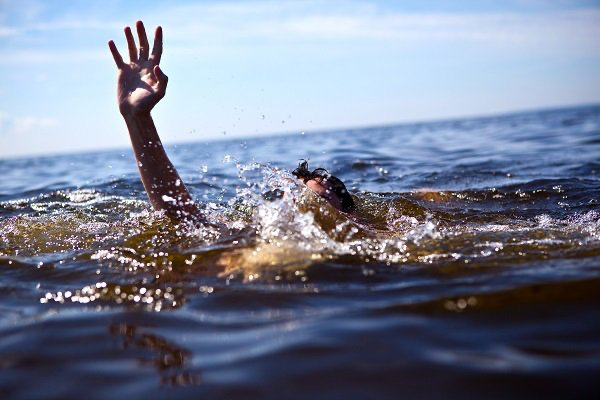 EYES ON
DROWNING
101


USCG Aux
August 1, 2023
By Maggie Grymes
The Importance of Water Safety Education
What is Drowning
Drowning is the process of experiencing respiratory impairment from submersion/immersion in liquid

Respiratory impairment occurs as airway goes below the surface (submersion) or water splashes over the face (immersion)
Secondary drowning happens if water gets into the lungs. Because it can irritate the lungs, fluid builds up and pulmonary edema occurs. Difficulty breathing occurs almost at once and worsens over time

Nonfatal Drowning: rescue at any time/when the process of drowning is interrupted

Fatal Drowning: death as a result of drowning

Water Rescue: any submersion or immersion incident w/o evidence of respiratory impairment
Drowning doesn’t look like drowning.Drowning is…
Silent

Fast

Preventable

Remember, nobody is “drown proof” not even Michael Phelps!

Now to the 5 Stages 
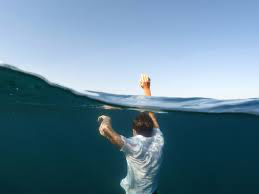 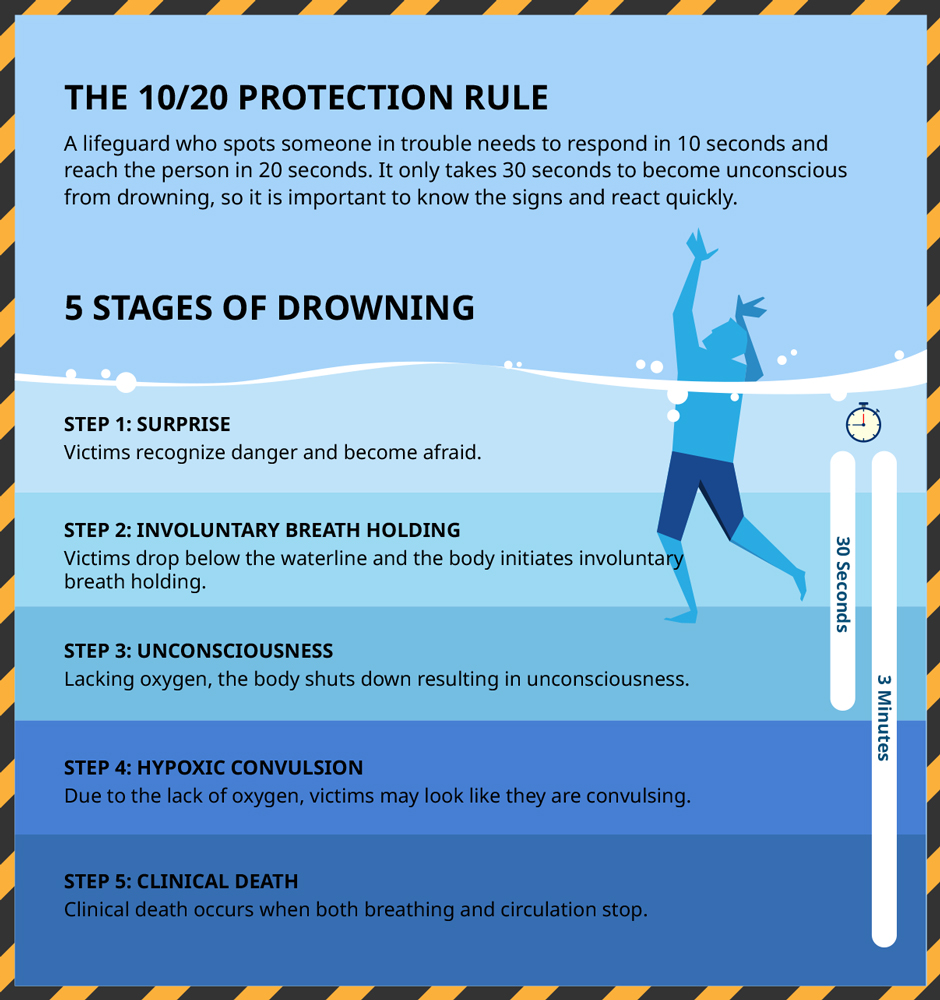 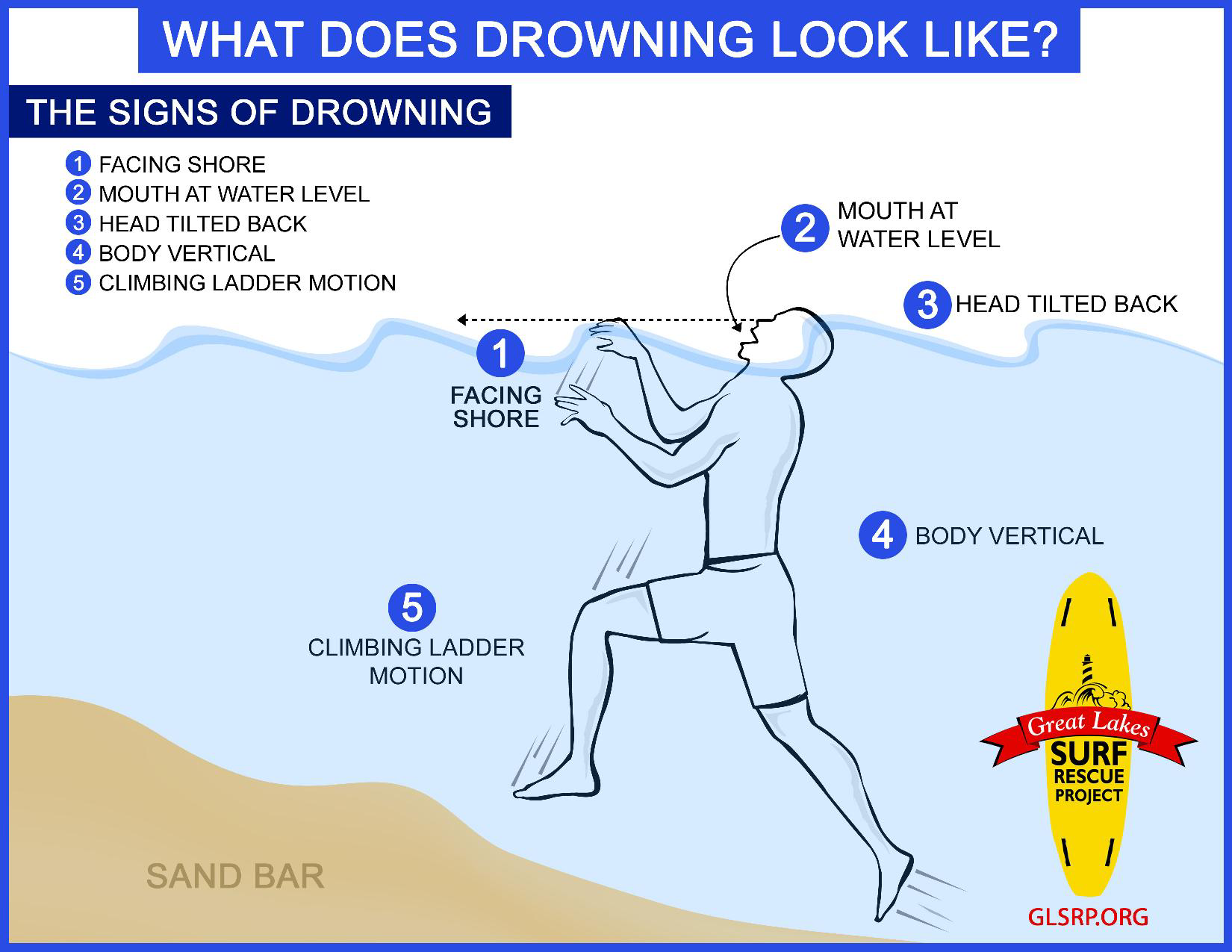 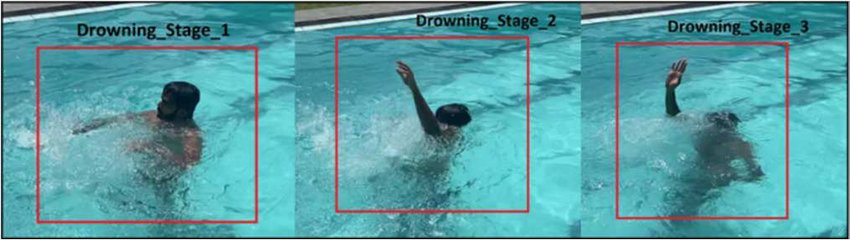 What to do when someone is drowning a twofer:
The Chain of Drowning Survival
1. Eyes on
When someone falls in the water, the first person on your boat who sees the victim needs to keep his eyes on the man overboard and point at him

That way, someone always has a view of the victim’s location if he is drifting in a current or struggling in rough seas
2. Alert the authorities over VHF radio
You may not be able to rescue the person on your own and even if you do, he or she may need immediate medical attention that you cannot provide
3. Circle the boat
Do not point the boat straight at the victim because your momentum might carry you over them even after you cut the throttles

Circle around to the person, positioning the boat on the downwind side so that the wind does not push the boat over the victim
4. Reach or throw, don’t go
If the person in the water is conscious, try to reach him with your ­throwable PFD (a Coast Guard ­requirement to have on board)Be sure to cleat off the tag end of the line attached to it so you can haul in the victim after he grabs it

Also, consider having a weighted ball or monkey’s fist on board. Both are easier to throw longer distances and less susceptible to wind. 

Use a boat hook, gaff, anything the victim can grab. Keep throwing items that float to help create visuals as well
5. Harness a swimmer aboard **
**IF the drowning victim is unable to grab the throwable PFD or is struggling to stay afloat, you may have no choice but to send a crew member in with them 

The swimmer should be tethered to the boat, if possible, and be wearing a life jacket before going overboard

Otherwise, you may wind up dealing with two people struggling in the water. Again, assess the risk using GAR 2.0
Never accept HIGH risk for LOW gains!!
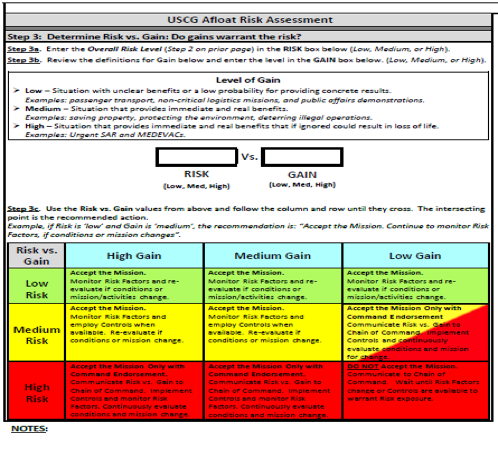 Never accept HIGH risk for LOW gains!!
6. Attack from the back
It’s always best to approach a drowning victim from behind, if possible

If they see you and are panicking, they may try to grab your head or arms and push you underwater in the process

Grabbing from behind allows you to control the situation and keeps them from wrapping their arms around you
7. It’s Not Over
Even if you are able to pull a drowning victim back on board the boat and everything seems OK, you should still get the person medical ­attention as fast as possible. The reason? Secondary drowning. 

“People who experience a drowning incident can still have water in their lungs for hours afterward and need to be watched closely.” 

Be alert for breathing issues and seek help from a medical professional
How to Prevent Drowning:

Circle of Drowning Prevention
Water Competency Skills
WHALE
Know Your Limits
Circle of Drowning PreventionLayers of protection are essential to drowning prevention
Watch out for the dangerous too’s:
Water Competency Skills
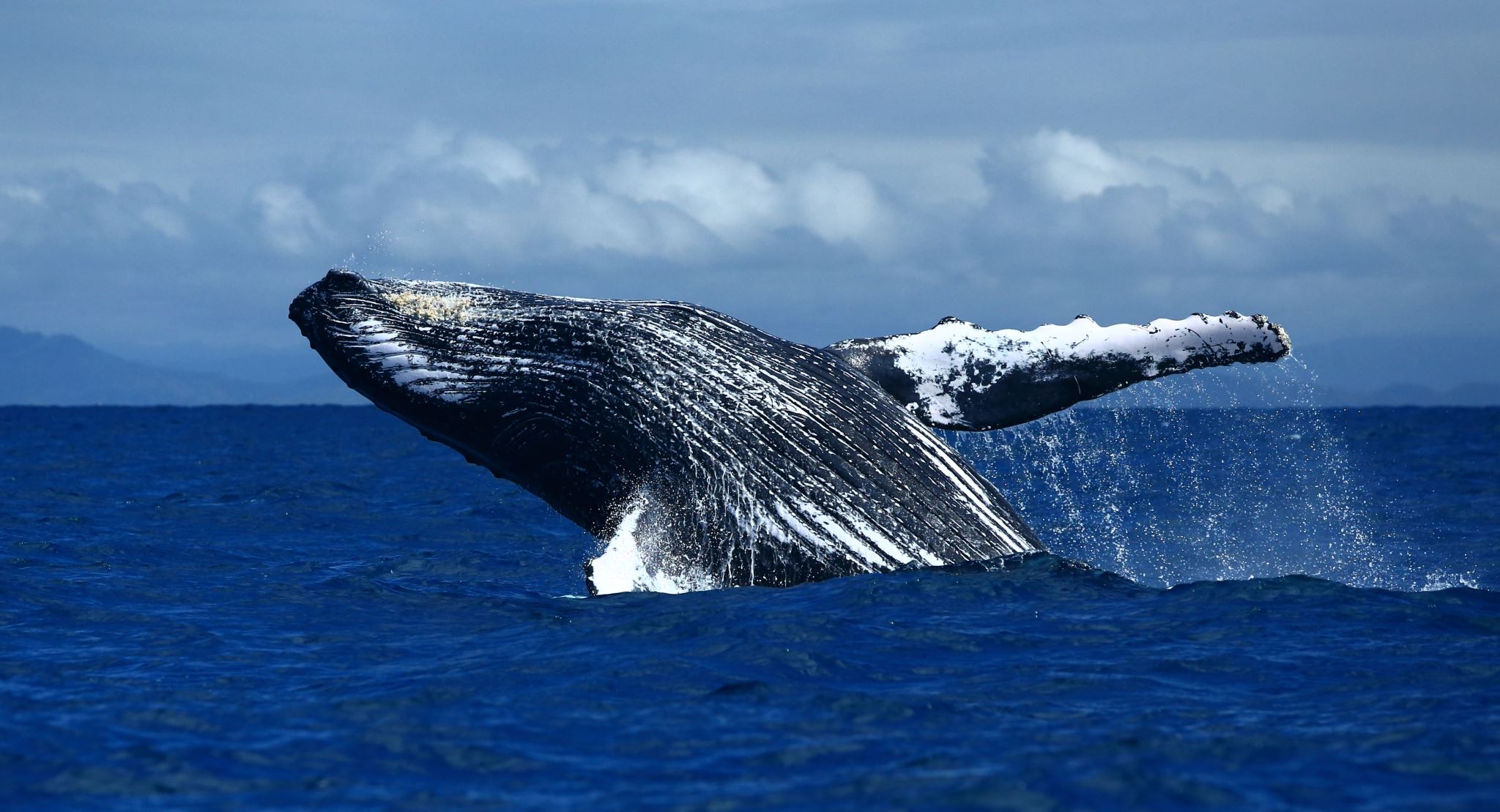 Be a WHALE:
Water 
Habits 
Are 
Learned 
Early

Teach kids “Longfellow’s Whales Tales” a free online class provided by the American Red Cross
Know Your Limits
Set specific swimming rules for each individual in a group based on swimming ability (for example, inexperienced swimmers should stay in water less than chest deep). Young children should have an adult in the water with them within arm’s reach at all times.

The more informed people are, the more aware they will be of hazards as well as safe practices. Make sure swimmers know about the water environment and any potential hazards